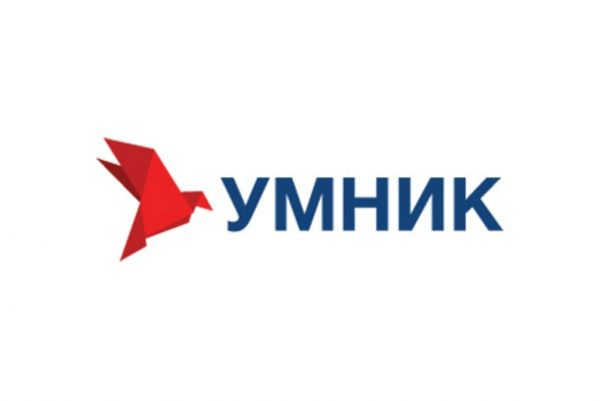 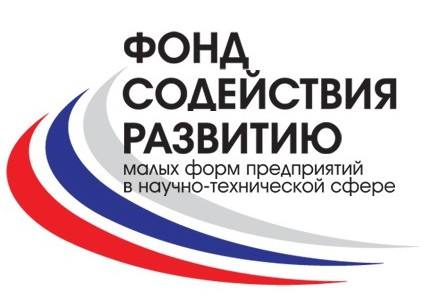 ШАБЛОН ПРЕЗЕНТАЦИИ 
ДЛЯ КОНКУРСА
«У.М.Н.И.К.»
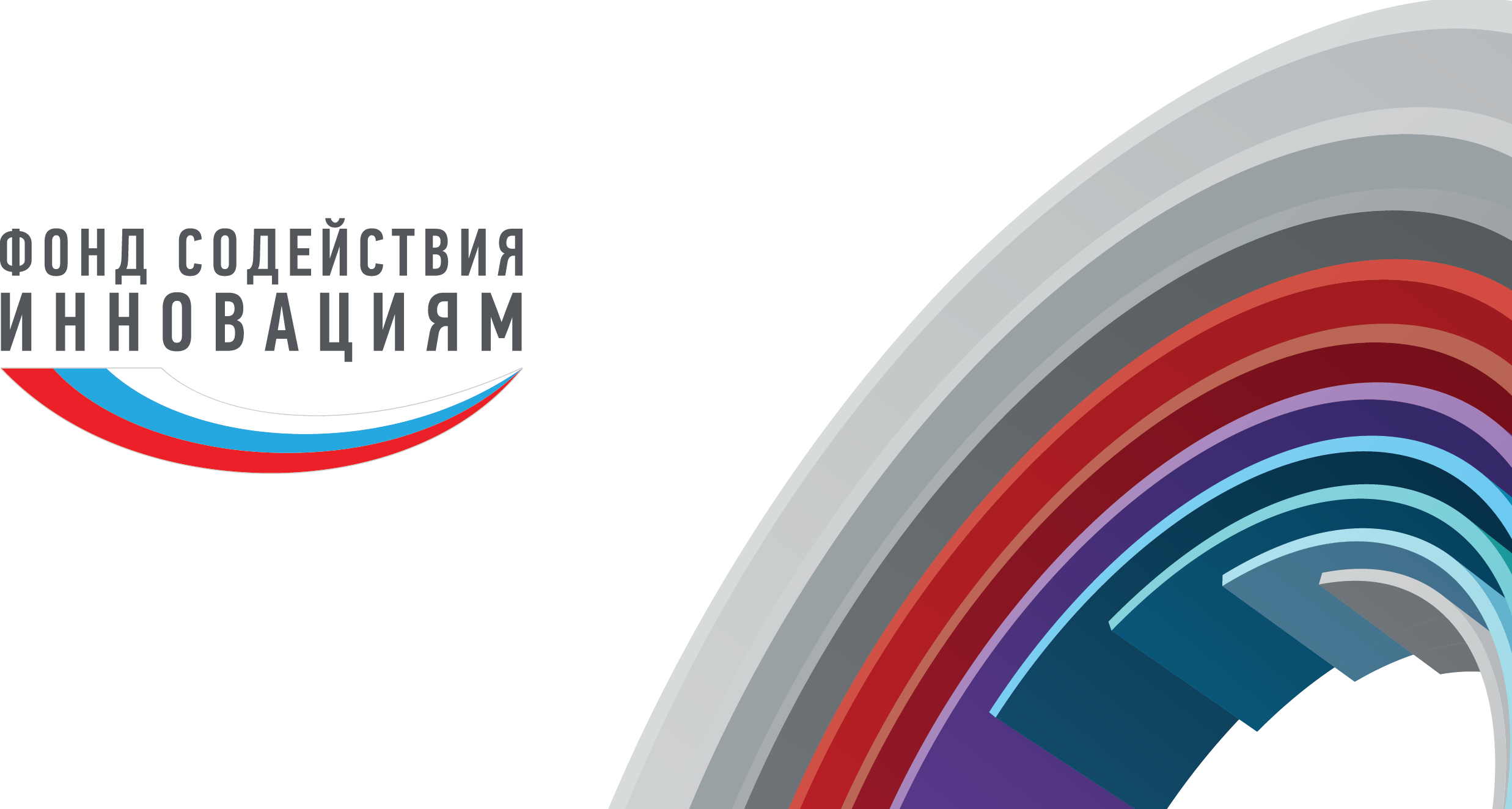 «Название проекта»
Ф.И.О. студент, магистр, аспирант
Место работы/учебы
3
Разделы презентации
■ Актуальность идеи (проблематика)
■ Предлагаемое решение (конечный продукт)
■ Обоснование научной новизны проекта
■ Перспектива коммерциализации результата НИОКР (сферы применения и конкретный потребитель)
■ Техническая значимость (преимущества перед существующими аналогами)
■ План реализации проекта 
■ Защита прав на интеллектуальную собственность
■ Партнеры, заинтересованные организации (если имеются (планируются)
Актуальность идеи
4
Обозначьте наличие и уровень существующей проблемы, на решение которой направлена Ваша идея. Идея, сформулированная в проекте, должна иметь  значение для решения современных проблем и задач как в Краснодарском крае (ЮФО), так и в России в целом, а также быть пригодной к защите интеллектуальной собственности (подаче заявки) при выполнении всех этапов календарного плана.
Текст слайда
Описание
Веб-сайт
Источника
информации
5
Предлагаемое решение (конечный продукт)
Дайте информацию по продукту, который Вы будете создавать и реализовывать. Используйте фотографии продукта и/или схемы, поясняющие ключевые инновационные моменты продукта.  Если есть возможность, во время выступления покажите лабораторный образец или макет.
Описание
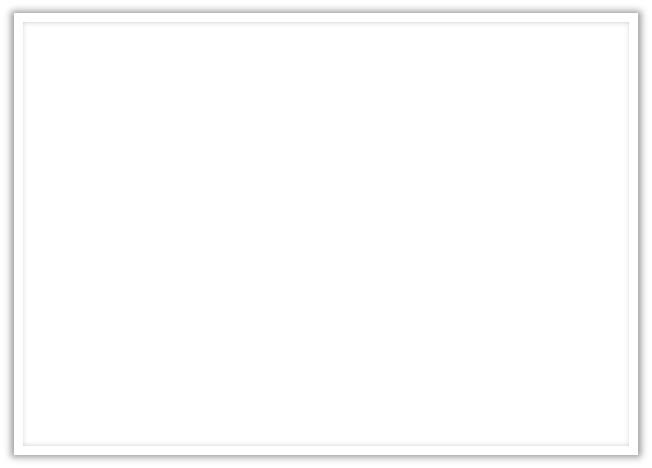 6
Обоснование научной новизны проекта и актуальности для науки
Отразите научные исследования, в результате которых возникла идея, а также условия, необходимые для ее реализации. Что нового в научной составляющей Вы предлагаете по сравнению с тем, что есть в науке, технике и технологии сейчас?
При оформлении данного слайда используйте иллюстрации (схемы, формулы)
7
Перспектива коммерциализации результата НИОКР
Понимание размеров целевого рынка в России (если целимся в него) и мирового (если есть внешний прицел). 
Портрет потенциального потребителя, сколько он платит за аналоги сейчас или сколько теряет, не решая проблему.
Оценка размера рынка (TAM, SAM, SOM) с соответствующей диаграммой, с указанием источника приведенной информации.
8
Перспектива коммерциализации результата НИОКР (бизнес-модель)
Опишите планируемую бизнес-модель (как на указанном рынке идея будет монетизироваться). 

Охарактеризуйте наличие рисков (в т.ч. коммерциализации) всего проекта и мер их снижения.
9
Техническая значимость
Представьте сравнительный анализ Вашего продукта с существующими аналогичными способами, методами и путями решения проблемы на сегодняшний день, обозначьте Ваши преимущества и недостатки, отметьте  в чем проявляется решающее влияние Вашей идеи на современную технику и технологии.
10
Научно-технический задел исполнителей проекта
Поясните, что уже сделано на сегодняшний день. Есть ли прототип, опытный образец, научно-техническая документация. Поясните, имеете ли Вы доступ к оборудованию для проведения НИОКР, экспериментальную базу для проведения испытаний. Какие  объекты интеллектуальной собственности) имеются на сегодняшний день и которые можно «использовать» в процессе реализации проекта. Что мешает продолжить работу, и как программа «УМНИК» может «помочь».
При оформлении данного слайда используйте иллюстрации (схемы, формулы)
11
План реализации
20…
20…
20…
20…
Название этапа
Название этапа
Название этапа
Название этапа
Подробное описание этапа
Подробное описание этапа
Подробное описание этапа
Подробное описание этапа
Представьте план реализации идеи в конечный продукт, т.е. от начальной стадии (идеи) до готового продукта (работоспособной технологии) с указанием временных и финансовых затрат. Кратко обозначьте направление использования инвестиций. Изложите план проекта на 2 года Опишите основные мероприятия проекта. Если имеется возможность финансирования вашего проекта из иных (государственных, частных) источников – укажите их.
Если стоимость реализации проекта превосходит сумму гранта, поясните, откуда придет дополнительное финансирование?
Какое необходимо оборудование и экспериментальная база для НИР? Есть ли они?
12
Результаты проекта по этапам
Опишите результаты, которые вы планируете получить в конце 1-го и 2-го года программы «УМНИК», согласно Положению о программе «УМНИК». Обозначьте, что необходимо защитить в Вашем проекте (патент, полезная модель, изобретение, промышленный образец; свидетельство, лицензирование, сертификация). На кого будут оформлены права на ИС.
Развитие проекта в части коммерциализации результатов НИР
Разработан бизнес-план инновационного проекта
Подана заявка на регистрацию РИД. Название объекта ИС
Пройдена преакселерационная программа
Информация
Информация
Информация об объекте ИС и сроках получения
(подана заявка в программу «СТАРТ»; либо зарегистрировано малое инновационное предприятие (далее – МИП); либо передача прав на РИД)
13
Партнеры, заинтересованные организации
Укажите, кому потенциально интересен Ваш проект, кто готов оказать поддержку его развитию, кто готов предоставить дополнительные ресурсы (оборудование, финансы, помещение, комплектующие, образцы). При наличии, продемонстрируйте имеющиеся намерения в виде письма от организации или вуза, на базе которого будет реализовываться проект.
Текст
Текст
Текст
Текст
Текст
Текст
14
Контактная информация
Выступающий Имя Отчество  должность, место работы (учебы)
Научно-технический потенциал авторов проекта. Состав команды, научный руководитель. Опишите опыт работ по выполнению НИОКР.
Веб-сайт:
Email:
Телефон:
Т/факс:
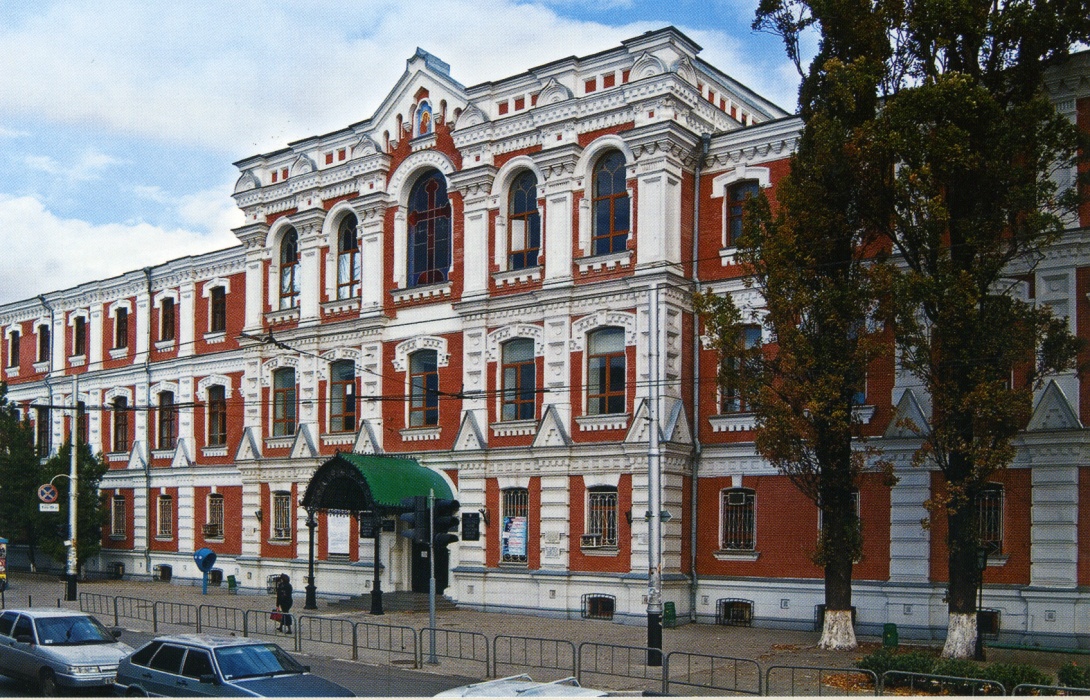 БЛАГОДАРЮ за ВНИМАНИЕ !
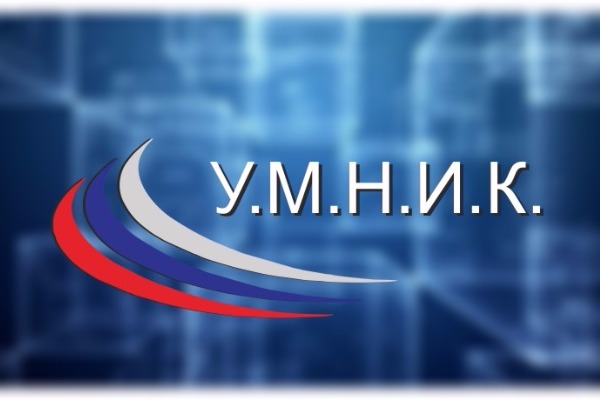